Beyond the Pin:A Holistic approach to student advising
Monica Burnette & Marisa Case
Fall 2016
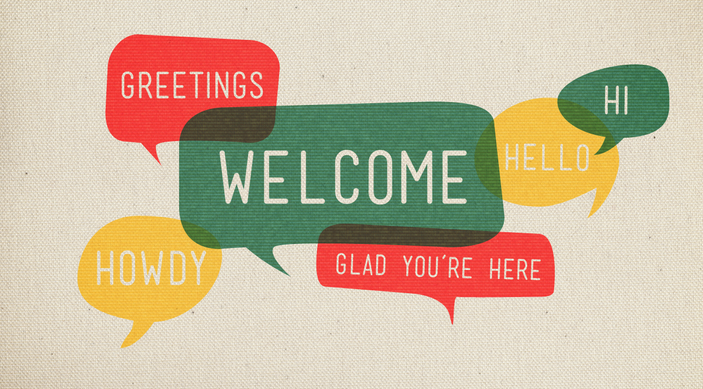 On your notecard…
As an adviser, what is a common scenario that you face with a student during an advising session? 
 What do you believe your student should have access to for a better advising appointment?
Adviser Toolkit
Log into PirateNet
Adviser Toolkit Icon (“star”)
 OR bookmark: http://blogs.shu.edu/advisertoolkit/
Adviser Scenario #1What’s My PIN
I have just received the following email:“I need my PIN.  I register in two hours.”
Their lack of preparation has now become my emergency.  What do I do?
[Speaker Notes: Before a student is given a PIN to register:
Will student schedule an appointment with you – in person or by telephone?  Will you advise through email if there is no mutual availability?
Will student be prepared with a list of classes which he/she will bring to the appointment or email to you?  Perhaps you can review the list and get back to the student within 24 hours with confirmation or adjustments to the schedule.  
CURRICULUM 
Department Websites
Online Catalogues
University CORE
TRAINING
Appreciative Advising]
Adviser Scenario #2
What do I do if I feel that my student is in academic distress?
[Speaker Notes: Have you and your student received alerts through COMPASS? Are there any notes available to you?  ACADEMIC SUPPORT – Seton Hall Compass 
Which class(es) are involved? 
Is the student failing? Not doing work? Having trouble comprehending?
Has student reached out to professor?  If not, give student the instructor’s contact information.  
Has student visited or contacted the ARC?  ACADEMIC SUPPORT – Academic Resource Center
Would student benefit from an Academic Success Coach? ACADEMIC SUPPORT – Academic Success Coaching
Has student visited TIRs – Tutors in Residence? ACADEMIC SUPPORT – Tutors in Residence
If this is a class for which there is Supplemental Instruction, has the student taken advantage of SI? ACADEMIC SUPPORT – Academic Resource Center
Fall 2016 classes offering SI are: BIOL 1122/1123 A&P I; BIOL 1211/1212 Gen Bio I & Lab; CHEM 1123/1125 Gen Chem I & Lab; NUTH 2003 Pathophysiology]
Adviser Scenario #3
What do I do if I feel that my student is in emotional distress?
[Speaker Notes: Without diagnosing, what is the nature of the distress? 
CAPS – RESOURCES – Counseling and Psychological Services
Campus Ministry – RESOURCES – Campus Ministry  
Rec Center – RESOURCES – The Rec 
Housing – RESOURCES – Housing and Residence Life Contact Information
Behavioral Intervention Team (BIT) and Karen Van Norman’s Office RESOURCES – B.I.T.]
Adviser Scenario #4
What do I do if I feel that my student is in financial distress?
[Speaker Notes: Bursar’s Office – MONEY MATTERS - Bursar
Financial Aid Office – MONEY MATTERS – Financial Aid
Student Employment – RESOURCES – Student Toolkit – MONEY MATTERS – Student Employment
Is there a HOLD on account? POLICIES & PROCEDURES - Holds]
Adviser Scenario #5
How do I help my student explore career choices?
[Speaker Notes: Career Center – TRAINING – Career Center Video (49 mins.)
RESOURCES – Student Toolkit – CAMPUS RESOURCES – Career Center
COMPASS – ACADEMIC SUPPORT – Seton Hall Compass – Once in Compass, click student name and then click “major explorer” tab.]
Student Toolkit
Log into PirateNet
 Student Toolkit Icon (“graduation cap”)
 OR bookmark: http://blogs.shu.edu/studenttoolkit/
Student Scenario #1
What is my 
four-year plan?
[Speaker Notes: CURRICULUM – 
	Four Year Plan Worksheet
 	Department Websites – Undergraduate Programs
 	Online Catalogues	Audit/Advising Worksheet]
Student Scenario #2
How do I declare a major or minor?
[Speaker Notes: POLICIES AND PROCEDURES – 
	Declare or Change of Major
  	Declare Minor
  	Declare Second Major
  	GPA Minimums]
Student Scenario #3
Are there any other scholarships available?
[Speaker Notes: MONEY MATTERS – 
	Financial Aid
           	Scholarship Opportunities
           	SALT]
Student Scenario #4
Where do I find a job on campus?
[Speaker Notes: MONEY MATTERS – Student Employment]
Suggestions?
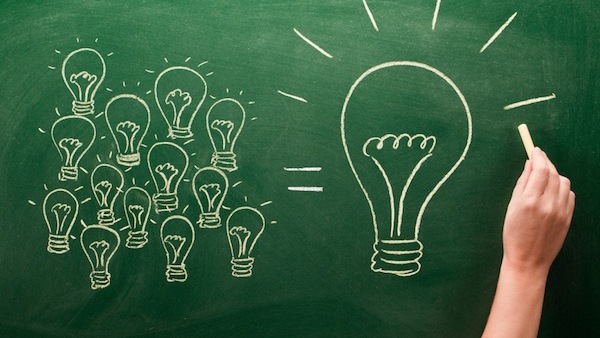 Wrap Up/ Questions
Contact Us
Monica Burnette
Student Services, University Center 234 (x 9147)
Monica.burnette@shu.edu

Marisa Case
Freshman Studies, Mooney 11 (x 9614)
Marisa.case@shu.edu
Thank you!
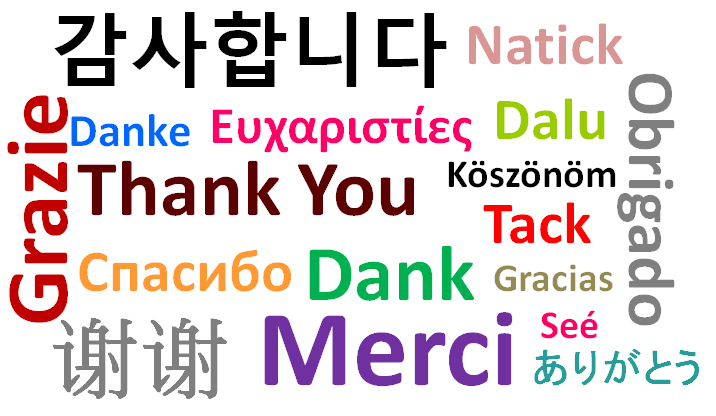